Сравнение,
сложение
и вычитание
дробей
с разными знаменателями
Что нужно сделать для того, чтобы сравнить
(сложить, вычесть) дроби
с разными знаменателями?
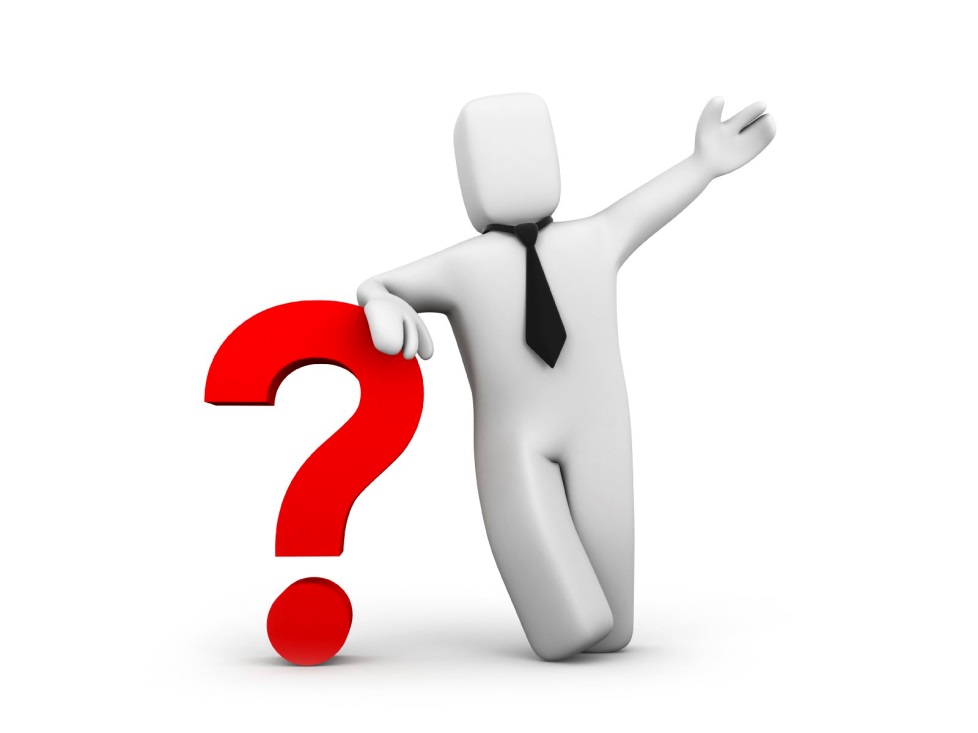 Чтобы сравнить (сложить, вычесть) дроби с разными знаменателями, надо:

Привести данные дроби к наименьшему общему знаменателю;

Сравнить (сложить, вычесть) полученные дроби.
№1

Решите примеры:

1/5 + 1/7 - 1/9
1/7 + 4/21
9/35 - 3/28
1/2 - 5/12

№2

Решите уравнение:

а) х + 40/150 = 20/30 + 20/50
б) 20/30 – (7/9 – а) = 10/30
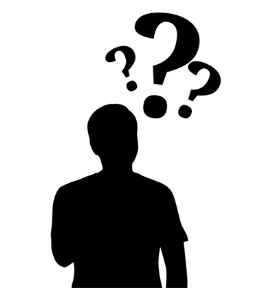 №3

   Тракторист вспахал 300 гектаров земли за 10/30 часа. Сколько  минут ему осталось работать, если он должен вспахать 3000 гектаров? 


№4

   На дорогу в школу Петя затратил 4/5 часа. Сколько времени потратила его соседка по подъезду на дорогу в эту же школу, если она дошла на 50/120 часа больше, чем Петя?
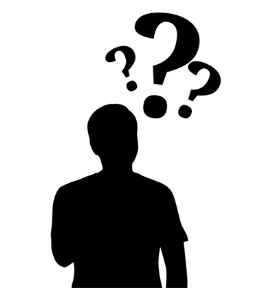 Спасибо
за
Просмотр!
Презентацию подготовил
Нохрин Вячеслав